Private Markets 101
Adam Averite, JD, CFA, CPA, CIA
Teachers’ Retirement System of Louisiana
September 2024
01:
02:
What we will cover
What are alternative assets?
How to invest in private markets
04:
03:
Investors’ interest in limited partnership
Common terminology in private market investing
2
01:What are alternative assets?
What are Alternative Assets?
© 2023 Adam Averite. All rights reserved.
Overlap between Public and Private
Private market investments use different risk & return calculations than public markets:
5
© 2023 Adam Averite. All rights reserved.
Security Type
Capital Stack
Senior Debt
Debt / Liabilities
Equity
Mezzanine
Preferred Equity
Common Equity
6
© 2023 Adam Averite. All rights reserved.
Private Equity
Invests in the equity ownership
Can be divided between size of company targeted:
Can be divided between:
Can be purchased from:
Majority ownership
Minority interest
Founder owner (primary interest)
Sponsor transaction – from another private equity sponsor (secondary interest)
Can invest in public companies
Private investment in public equity
Take-private investment
Large companies
Equivalent to large and mid- cap public market companies
Above approximately $2 billion in enterprise value
Middle market
Smaller companies
Fewer financing options
7
© 2023 Adam Averite. All rights reserved.
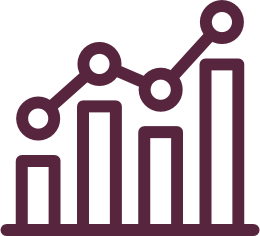 Private Equity
How funds exit companies
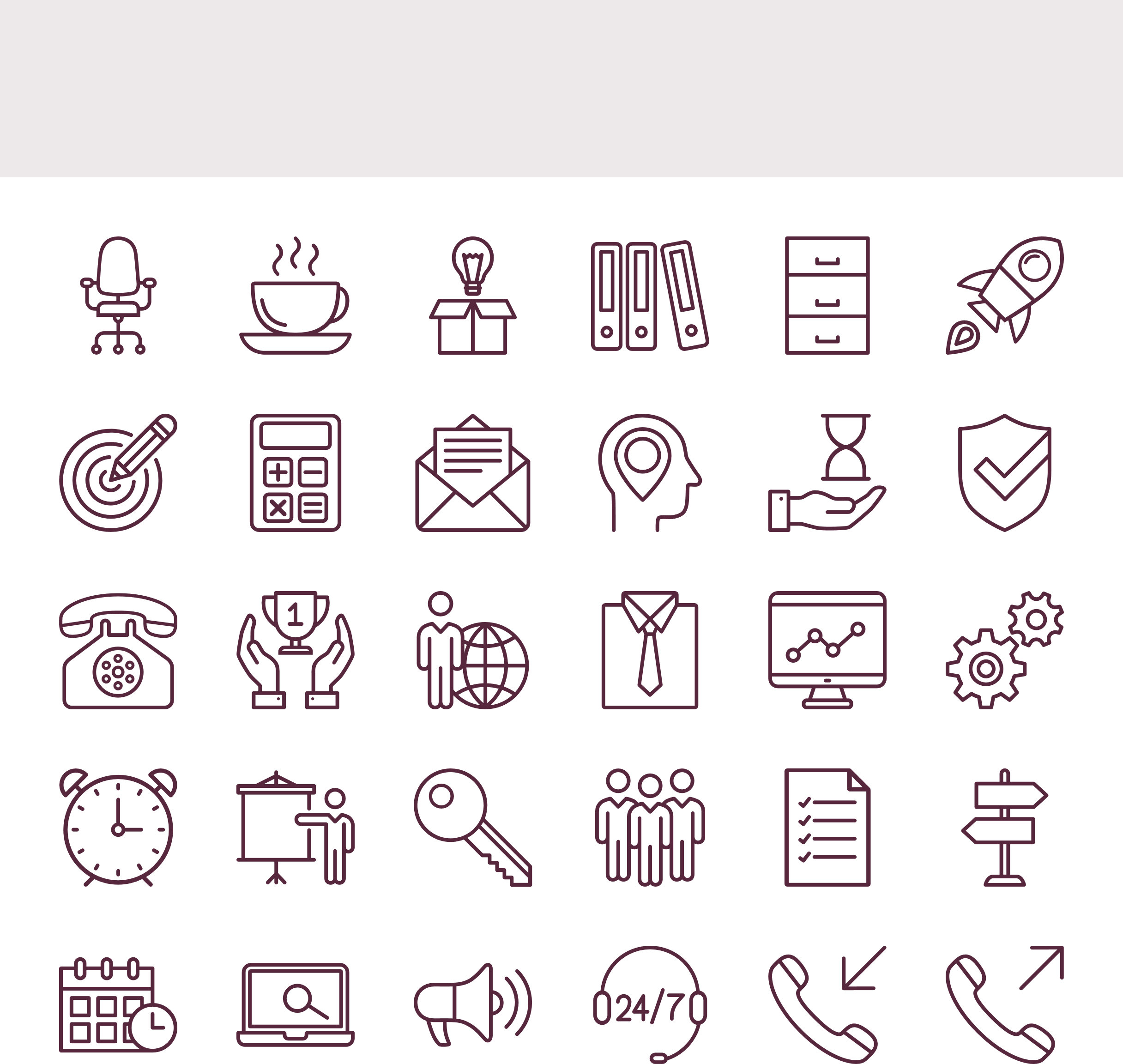 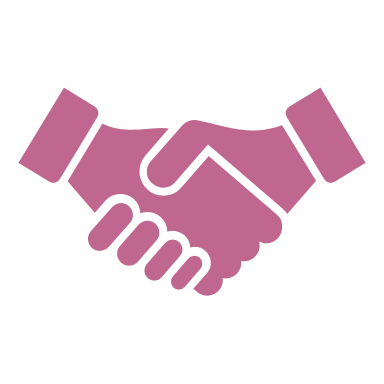 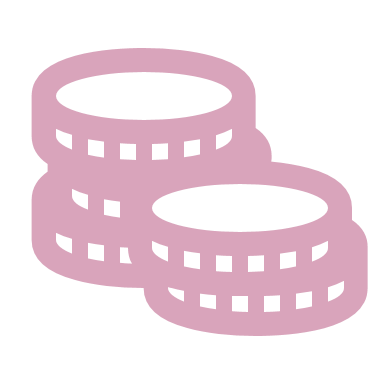 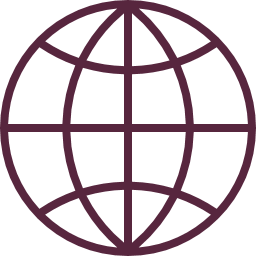 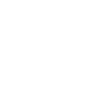 Take Public
Recapitalization
Strategic Sale
Sponsor Transaction
Sale to another company in a merger and acquisition transaction
Sale to another private equity investor
Company buys back the equity interest in the company using debt
Initial public offering
Direct listing
SPAC
8
© 2023 Adam Averite. All rights reserved.
Venture Capital
Invests in the equity ownership of companies that are younger and smaller than private equity
Early Stage
Late State
Growth Equity
Represents initial rounds of institutional investment
Angel, A, & B rounds of fund raising 
Minority stake
Purchase from business founder
Represents later rounds of institutional investment
C and later round of fund raising (primary interest)
Minority stake
Purchase from business founder
Fall between traditional venture capital and private equity, from a classification standpoint.
Can be acquired from business founder or another financial investor
Usually companies that are closer to an IPO
9
© 2023 Adam Averite. All rights reserved.
Venture Capital
Exit opportunities are the same as private equity
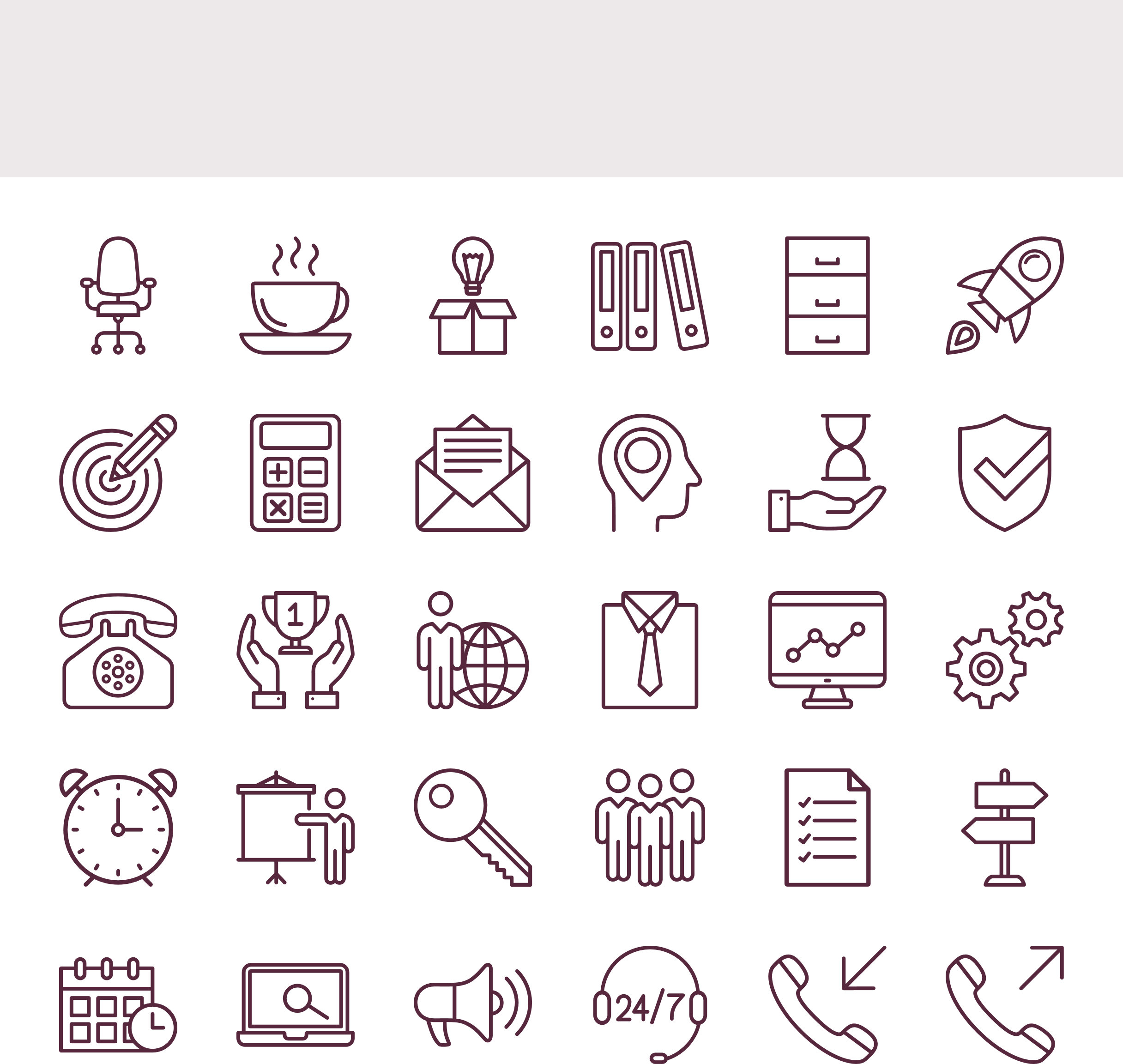 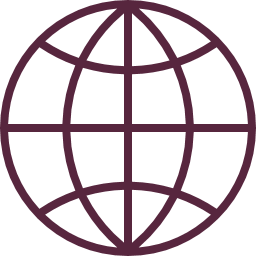 Sponsor Transaction
Take Public
Recapitalization
Strategic Sale
Venture capital investments have a higher return expectation but are riskier than private equity
Venture capital investments take longer to exit than private equity investments
10
© 2023 Adam Averite. All rights reserved.
Private Debt
Target companies that are not serviced by traditional bank debt or public markets
Underlying borrowers can be public or private companies
Divided between where in the capital stack the investment resides:
11
Infrastructure
Invests in the equity ownership of midstream energy, utilities, transportation, and communication assets
Infrastructure investors can:
Purchase an asset and lease operations to a third-party (less risky); or
Operate an infrastructure asset / run a company in the business of operating infrastructure assets (more “private equity like” exposure)
Both types have the advantage of:
Steady cash yield
Principal appreciation
Inflation protection
© 2023 Adam Averite. All rights reserved.
Commodities
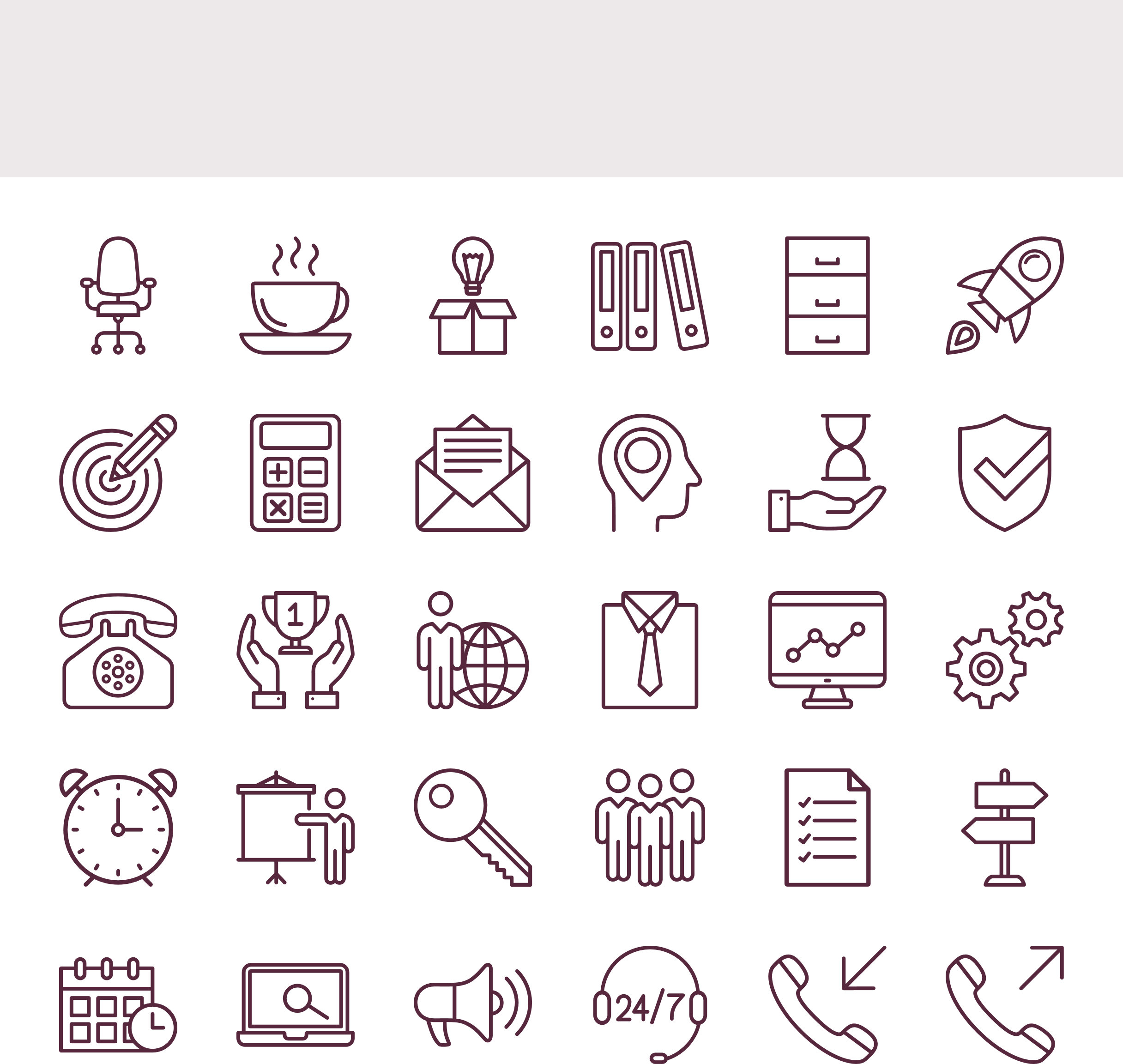 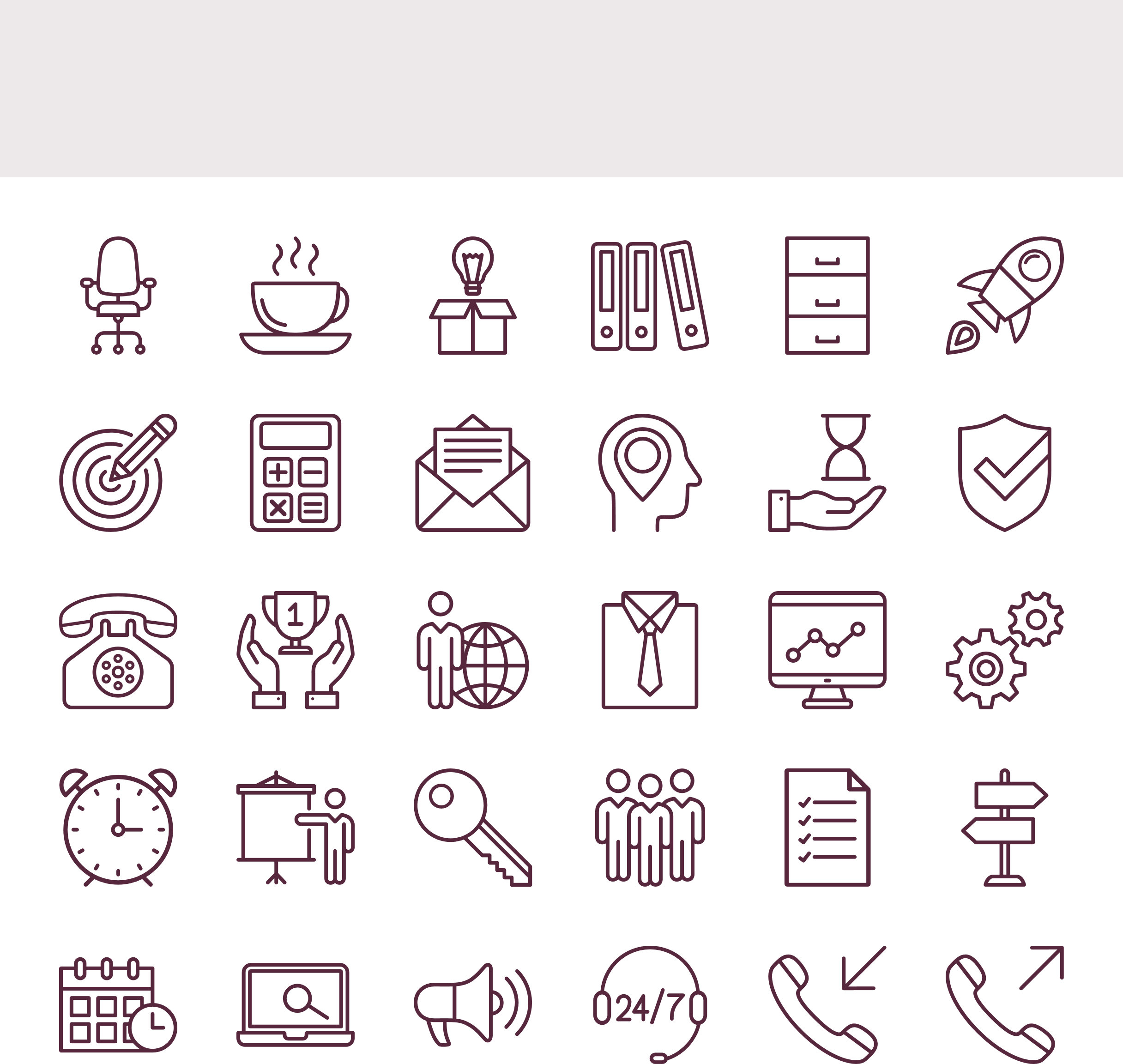 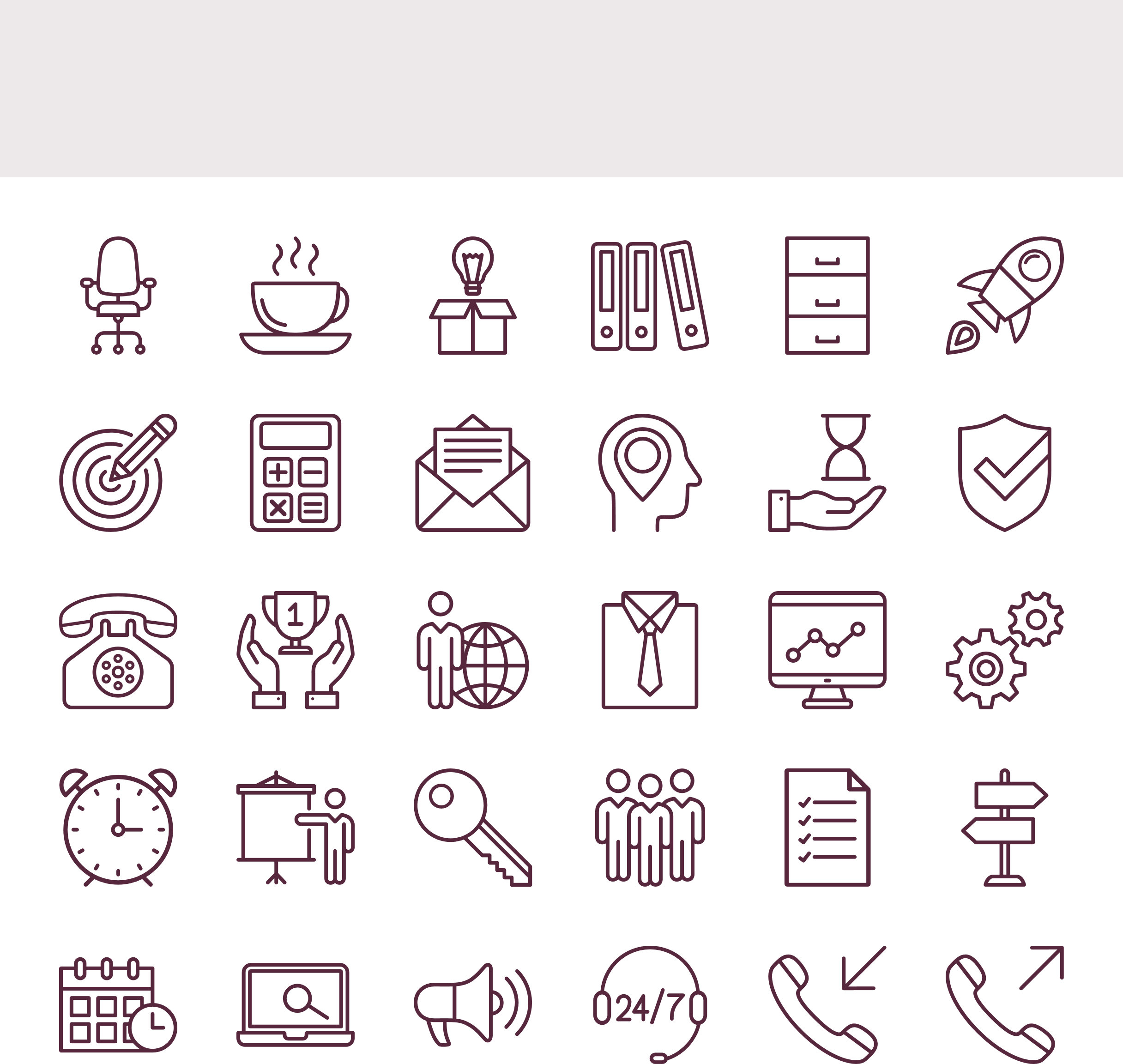 Investments that are highly correlated to commodity prices:
Commodities investmentscan be in:
Primary benefits include:
Fossil fuels (energy)
Agriculture
Timberland
Metals and mining
Companies whose business is highly correlated to commodity prices
Commodities derivatives: securities whose price is tied to the spot price of a commodity
Portfolio diversification
Inflation protection
Many types of cash yielding asset types
13
© 2023 Adam Averite. All rights reserved.
Farmland
Farmland assets are also allocated between row crops and permanent crops. 
Row crops: Have to be planted and harvested annually
Wheat, corn, and vegetables
Lower risk/return tradeoff 
Permanent crops: Developed over several years, but do not require annual planting. 
Fruits, hard shell nuts, wine grapes, and peanuts
Higher risk/return tradeoff
Farmland investments focus on the ownership of agriculture land and the management of farmland assets
Highly correlated with crop commodity prices
Risks are dependent upon geographic location of investments (i.e. weather)
14
© 2023 Adam Averite. All rights reserved.
Real Estate
Real Estate investments are equity investments into commercial real estate properties.
The traditional property types included in commercial real estate are:
Residential
Office
Retail
Industrial
Hotel
Real estate strategies are commonly divided based on risk:
Core Real Estate
Core Plus Real Estate
Value-Add Real Estate
OpportunisticReal Estate
15
© 2023 Adam Averite. All rights reserved.
Real Estate
Core Real Estate
Core Plus Real Estate
Open-ended investments
Below 35% leverage
Primarily stabilized real estate
Nearly fully leased
Regular cash flow
Focus on major property types
Typically comply with NCREIF ODCE Index or NCREIF Property Index requirements
Primarily stabilized
Higher risk and leverage than Core Real Estate
Open-ended investments
Can focus on only one property type
Higher development than Core Real Estate
Typically fall outside of NCREIF ODCE requirements
Typically comply with NCREIF Property Index requirements
16
© 2023 Adam Averite. All rights reserved.
Real Estate
Value-Add Real Estate
OpportunisticReal Estate
Higher risk than Core Real Estate
Closed-Ended investments
Leverage between 40% and 60%
Look to drive returns through increasing net operating income (NOI)
Increase leasing prices by upgrading properties
Typically comply with NCREIF Property Index requirements
Highest risk real estate investment
Focuses on dynamic changes within properties
Transitions across property types
Development of new properties
Leverage between 55% - 80% 
Closed-ended investments
Typically comply with NCREIF Property Index requirements
17
© 2023 Adam Averite. All rights reserved.
02:HOW TO INVEST IN PRIVATE MARKETS
How to Invest in Private Markets
Fund-of-Fund
More Diversification, Higher Cost
Individual Fund
Less Diversification, Lower Cost
Co-Investment
19
© 2023 Adam Averite. All rights reserved.
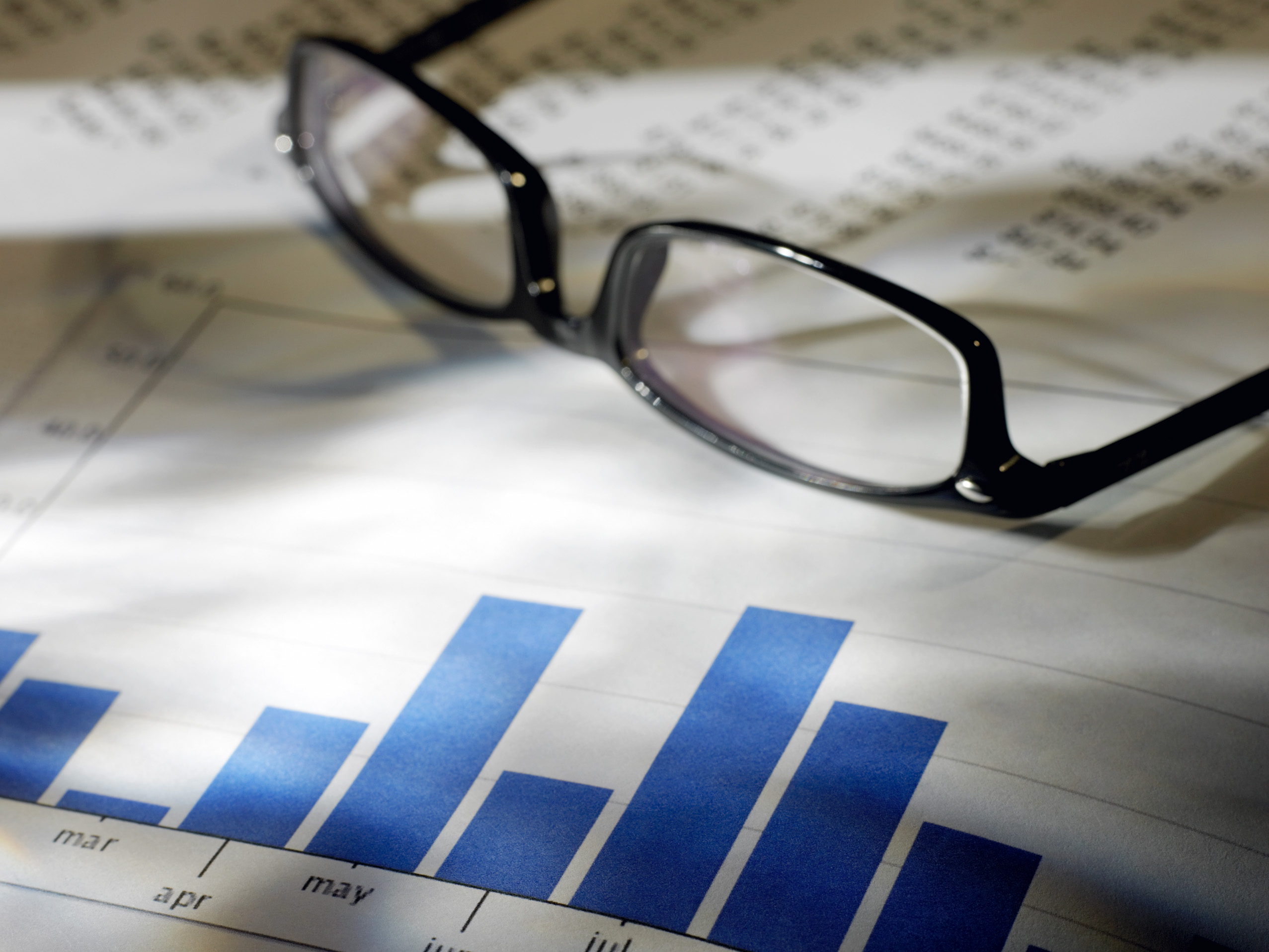 03:Investors’ interest in limited partnerships
Limited Partnership Interest
Answer
What do you invest in with a private market limited partnership?
A Legal Relationship with the general partner (investment manager)
A new limited partnership will have little to no investments. Investors (limited partners) will invest in the “promise” and track record of a general partner (investment manager).
Investing in a blind pool of assets
Question
21
© 2023 Adam Averite. All rights reserved.
Limited Partnership Interest
Answer
What do you receive when investing in private market limited partnership?
A pro rata interest in the assets of the limited partnership based upon their percentage of commitments
Limited partnerships are closed-ended vehicles
The general partner will raise capital for one year, after that year no new limited partners are allowed into the limited partnership
Question
22
© 2023 Adam Averite. All rights reserved.
Functions of a Limited Partnership
For institutional investors:
What happens when general partner makes buy and sell decisions:
!
Cash flows into and out of limited partners are “lumpy” in nature.
23
© 2023 Adam Averite. All rights reserved.
Functions of a Limited Partnership
The value of the portfolio is determined by the general partner. Limited partners will receive:
Quarterly financial statements that are an opinion of value
Annually financial statement will be audited and third-party independent appraisers value investments.
Limited partners’ interest is reported quarterly in capital account statements
Private market returns are calculated using capital account statements, capital calls, and distributions.
Money-weighted returns are used to measure performance because general partners control (1) when capital is invested, (2) when investments are sold, and (3) interim valuations.
Internal Rate of Return (IRR): Each time period is weighted based on the amount of capital invested during each individual time period.
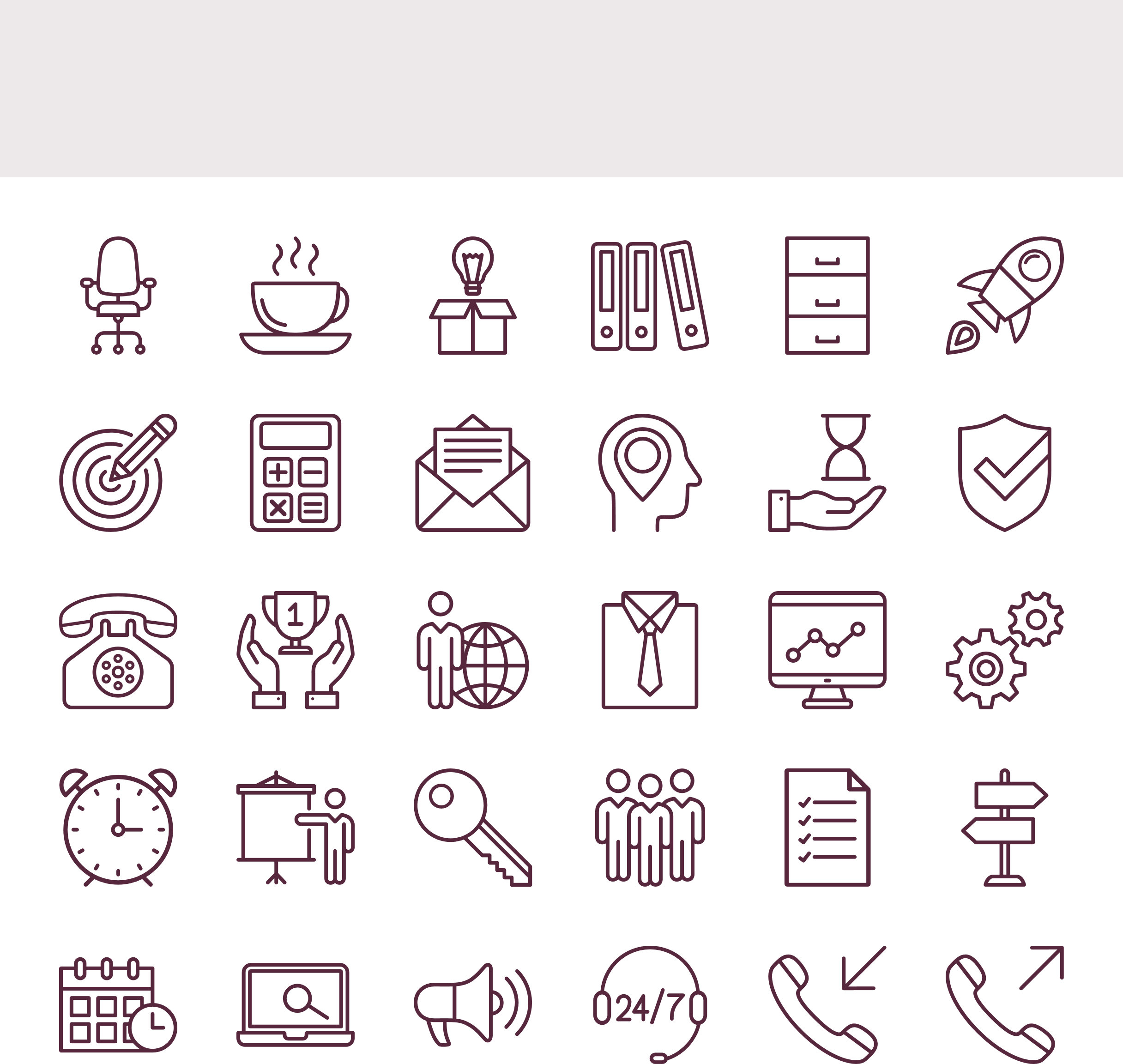 24
© 2023 Adam Averite. All rights reserved.
04:management fees
Management Fees
26
© 2023 Adam Averite. All rights reserved.
Management Fees
27
Management Fees
28
© 2023 Adam Averite. All rights reserved.
05:common terminology in private market investing
Definitions
30
© 2023 Adam Averite. All rights reserved.
Definitions
31
© 2023 Adam Averite. All rights reserved.
Definitions
32
© 2023 Adam Averite. All rights reserved.
IMPORTANT DISCLOSURE INFORMATION
This presentation has been prepared by Adam Averite with the intent of illustrative education as an adjunct professor for Louisiana State University. This presentation is being provided on behalf of the Board of Trustees and staff of the Teachers’ Retirement System of Louisiana for educational purposes. This presentation my not be copied or distributed, in whole or in part, without the prior written consent of Adam Averite. You acknowledge that you are receiving this presentation on a non-reliance basis and are not receiving this presentation for the purpose of making an investment recommendation. All opinions, estimates, and forecasts are based on illustrative information and are not intended to represent a recommendation or advertisement of any investment.
This presentation is not an offer to sell, or a solicitation of any offer to buy, any security or to enter into any agreement.
This presentation may not be reproduced by you and may not be used for any purpose. Your acceptance of this presentation constitutes your agreement to not copy this presentation without prior consent of Adam Averite.
The content of this presentation should not be construed as legal, tax, accounting, or investment advice.
33
© 2023 Adam Averite. All rights reserved.